Moduł IIRozwój kompetencji kluczowych w procesie edukacji
Cele (Uczestnik szkolenia):
definiuje pojęcie kompetencji oraz kompetencji kluczowych; 
charakteryzuje kompetencje kluczowe zgodnie z Zaleceniem Parlamentu Europejskiego i Rady Europejskiej w sprawie kompetencji kluczowych w procesie uczenia się przez całe życie; 
wykazuje znaczenie poszczególnych kompetencji kluczowych dla przygotowania dzieci do dorosłego życia i funkcjonowania na rynku pracy; 
analizuje zapisy prawa oświatowego, które regulują kwestie związane z rozwijaniem kompetencji kluczowych uczniów; 
odnajduje odniesienia do kompetencji kluczowych w podstawie programowej dla I etapu edukacyjnego;
podaje przykłady ponadedukacyjnego i interdyscyplinarnego charakteru kompetencji kluczowych; 
opisuje rolę różnych osób w kształtowaniu kompetencji kluczowych uczniów i uczennic.
Struktura spotkania MODUŁ II
Analiza wiedzy, umiejętności i postaw przydatnych dziś oraz tych, które przechodzą do lamusa 
Podstawowe informacje o kompetencjach kluczowych
8 kluczowych kompetencji - charakterystyka
Kompetencje kluczowe w podstawie programowej (analiza zapisów podstawy programowej dla I etapu edukacyjnego)
Analiza wpływu różnych podmiotów na kształtowanie kompetencji kluczowych u dzieci.
Podsumowanie spotkania (modułu II)
Zakładane efekty (Uczestnik szkolenia):
definiuje pojęcie kompetencji oraz kompetencji kluczowych; 
charakteryzuje kompetencje kluczowe zgodnie z Zaleceniem Parlamentu Europejskiego i Rady Europejskiej w sprawie kompetencji kluczowych w procesie uczenia się przez całe życie; 
wykazuje znaczenie poszczególnych kompetencji kluczowych dla przygotowania dzieci do dorosłego życia i funkcjonowania na rynku pracy; 
analizuje zapisy prawa oświatowego, które regulują kwestie związane z rozwijaniem kompetencji kluczowych uczniów; 
odnajduje odniesienia do kompetencji kluczowych w podstawie programowej dla I etapu edukacyjnego;
podaje przykłady ponadedukacyjnego i interdyscyplinarnego charakteru kompetencji kluczowych; 
opisuje rolę różnych osób w kształtowaniu kompetencji kluczowych uczniów i uczennic.
Umiejętności kluczowe
Co to są kompetencje? Kompetencje jako wiedza, umiejętności i postawy; 
Kompetencje kluczowe w Zaleceniu Parlamentu Europejskiego i Rady Europejskiej; (2006 vs 2018)
Społeczne i cywilizacyjne przyczyny ustanowienia kompetencji kluczowych istotnych w procesie uczenia się przez całe życie; 
Kompetencje kluczowe a rozwój intelektualny i psychomotoryczny dziecka w młodszym wieku szkolnym; 
Wpływ kompetencji kluczowych na sprawne funkcjonowanie dzieci w dorosłym życiu i na rynku pracy.
Kompetencje kluczowe (stare)
Porozumiewanie się w języku ojczystym;
Porozumiewanie się w językach obcych;
Kompetencje matematyczne i podstawowe kompetencje naukowo-techniczne;
Kompetencje informatyczne;
Umiejętność uczenia się;
Kompetencje społeczne i obywatelskie;
Inicjatywność i przedsiębiorczość;
Świadomość i ekspresja kulturalna.
Kompetencje kluczowe (Komisja Europejska 2018)
Kompetencje w zakresie czytania i pisania; 
Kompetencje językowe;
Kompetencje matematyczne oraz kompetencje w zakresie nauk przyrodniczych, technologii i inżynierii;
Kompetencje cyfrowe;
Kompetencje osobiste, społeczne i w zakresie uczenia się;
Kompetencje obywatelskie;
Kompetencje w zakresie przedsiębiorczości;
Kompetencje w zakresie świadomości i ekspresji kulturalnej.
Kompetencje kluczowe vs edukacje
Edukacja polonistyczna;
Edukacja matematyczna;
Edukacja społeczna;
Edukacja przyrodnicza;
Edukacja plastyczna;
Edukacja techniczna;
Edukacja informatyczna;
Edukacja muzyczna;
Wychowanie fizyczne;
Edukacja językowa.
Kompetencje matematyczne oraz kompetencje w zakresie nauk przyrodniczych, technologii i inżynierii
Kompetencje matematyczne to umiejętność rozwijania i wykorzystywania myślenia matematycznego w celu rozwiązywania problemów wynikających z codziennych sytuacji. Kompetencje matematyczne obejmują – w różnym stopniu – zdolność i chęć wykorzystywania matematycznych sposobów myślenia (myślenie logiczne i przestrzenne) oraz prezentacji (wzory, modele, konstrukty, wykresy, tabele).
Kompetencje naukowe odnoszą się do zdolności i chęci wykorzystywania istniejącego zasobu wiedzy i metodologii do wyjaśniania świata przyrody, w celu formułowania pytań i wyciągania wniosków opartych na dowodach. Kompetencje techniczne i inżynierskie to stosowanie tej wiedzy i metod w odpowiedzi na postrzegane ludzkie potrzeby lub pragnienia. Kompetencje w zakresie nauki, technologii i inżynierii obejmują rozumienie zmian powodowanych przez działalność ludzką oraz odpowiedzialność poszczególnych obywateli.
Wiedza, umiejętności i postawy powiązane z kompetencjami w zakresie matematyki
solidna umiejętność liczenia; 
znajomość miar i struktur; 
znajomość podstawowych operacji i sposobów prezentacji matematycznej;
rozumienie terminów i pojęć matematycznych;
świadomość pytań, na które matematyka może dać odpowiedź.
Wiedza, umiejętności i postawy powiązane z kompetencjami w zakresie matematyki
umiejętność stosowania podstawowych zasad i procesów matematycznych w codziennych sytuacjach prywatnych i zawodowych (np. umiejętności finansowe);
umiejętność śledzenia i oceniania ciągów argumentów;
umiejętność rozumowania w matematyczny sposób, rozumieć dowód matematyczny i komunikować się językiem matematycznym;
umiejętność korzystania z odpowiednich pomocy, w tym danych i wykresów statystycznych.
Wiedza, umiejętności i postawy powiązane z kompetencjami w zakresie matematyki
postawa w matematyce opiera się na szacunku dla prawdy oraz chęci szukania przyczyn i oceniania ich zasadności.
Krajowe strategie w krajach UE (źródło Eurydice)
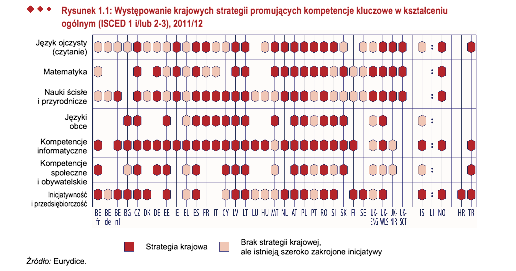 Dostępność reedukacji w krajach UE (źródło Eurydice)
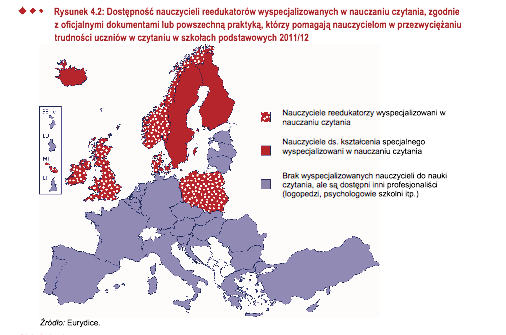 Dostępność doradztwa/nauki ścisłe w krajach UE (źródło Eurydice)
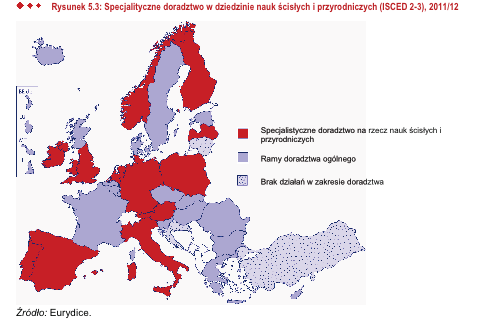 Materiały pomocnicze
http://eacea.ec.europa.eu/education/eurydice/ 
http://www.lifelonglearning.dfee.gov.uk/conference/front.htm
http://www.ceg.org.uk/main.htm